Що і як можна зберігати в пам'яті комп'ютера ?
Пам’ять комп'ютера
Внутрішня
Зовнішня
Оперативна пам’ять
(ОПЗ)
Жорсткі магнітні диски
Постійна пам’ять
(ПЗП)
Оптичні диски
Напівпостійна пам’ять
(НПЗП)
Флеш-пам’ять
Відеопам’ять
Карти пам’яті
Кеш-пам’ять
‹#›
Оперативна пам'ять
Швидка та  енергозалежна;

Обсяги від 128, 256, 512, 1024 Мб до 4 Гб;

Тимчасово зберігає вхідні дані, проміжні результати обчислень;


При вимкненні електроживлення  дані втрачаються;
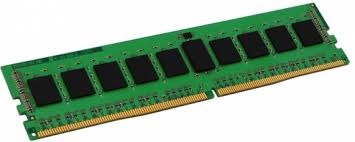 ‹#›
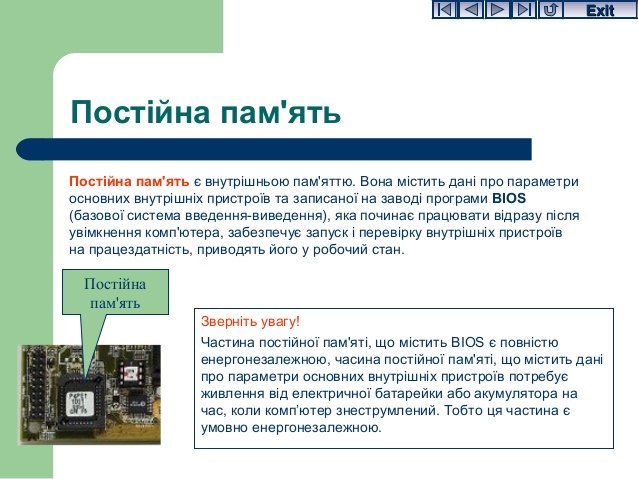 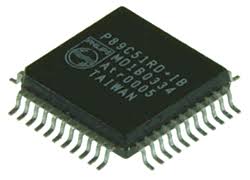 Швидка та  енергозалежна;

Дані заносяться один раз, як правило у заводських умовах.


Містить програми для тестування  основних складових комп'ютера;

Набір програм для управління усіма пристроями комп'ютера
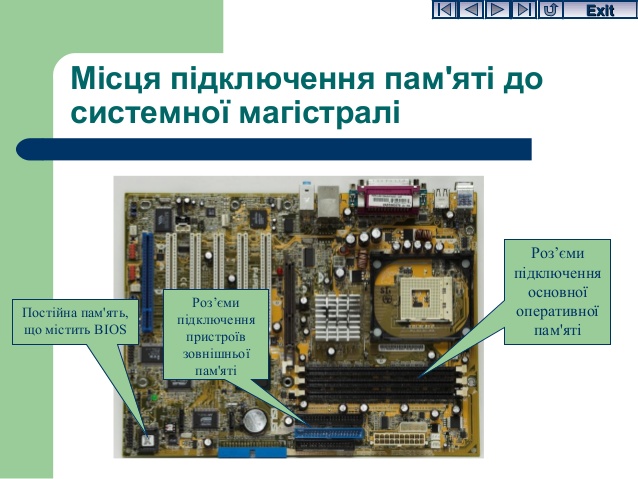 ‹#›
Напівпостійний програмований запам'ятовуючий пристрій

Пам’ять за технологією  CMOS
Автономне живлення від батарейки;

Зберігає дані про зміну конфігурації комп'ютера, календаря та годинника
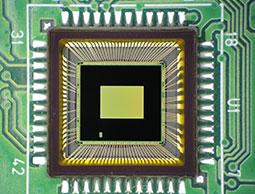 ‹#›
Швидка оперативна пам'ять

Кріпиться на відеокарті;

Використовується для зберігання коду зображень, що відображаються на екрані монітора

Великий об'єм відеопам’яті  дає можливість відображати графіку з високою роздільною здатністю та великою кількістю кольорів
Відеопам’ять
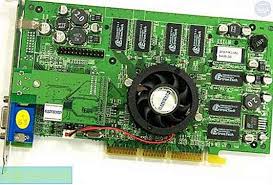 ‹#›
Кеш-пам’ять
Частина оперативної пам'яті

Зберігаються копії часто використовуваних даних

Одна частина пам'яті кріпиться у процесор 32 Кб, інша –  2Мб на материнську плату
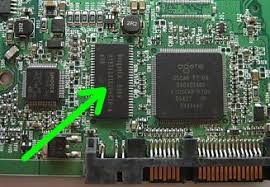 ‹#›
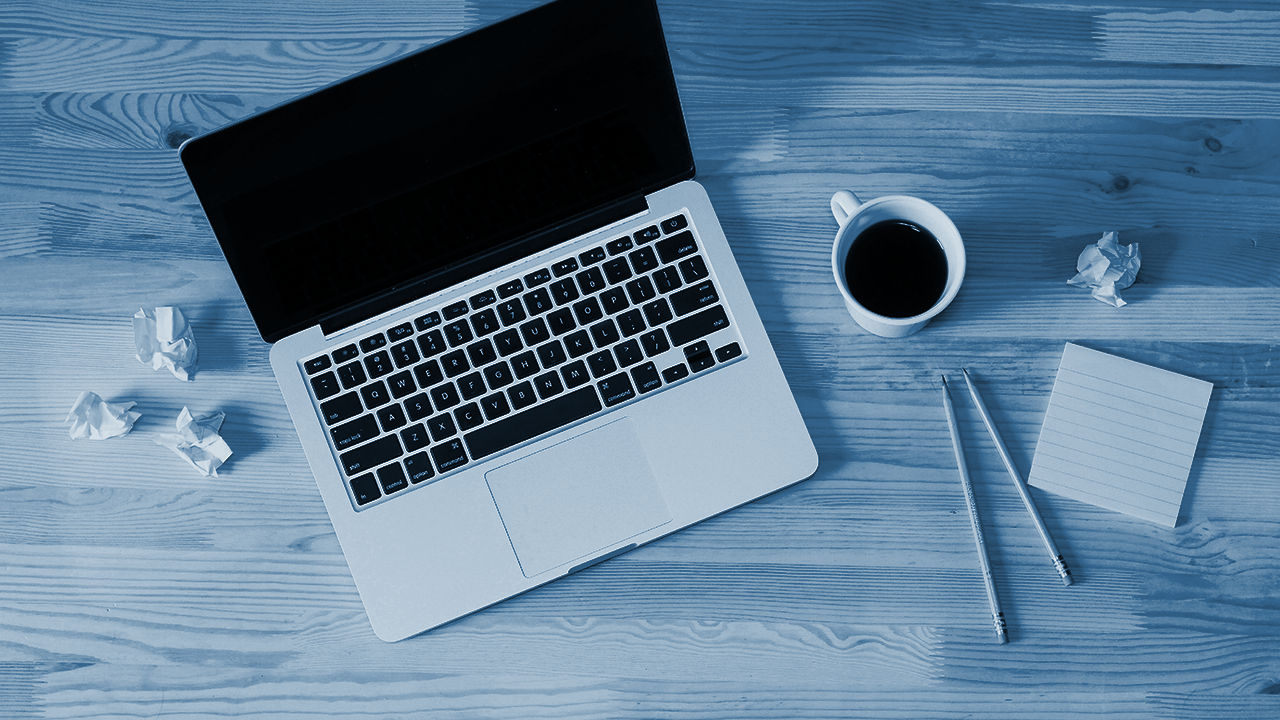 ‹#›